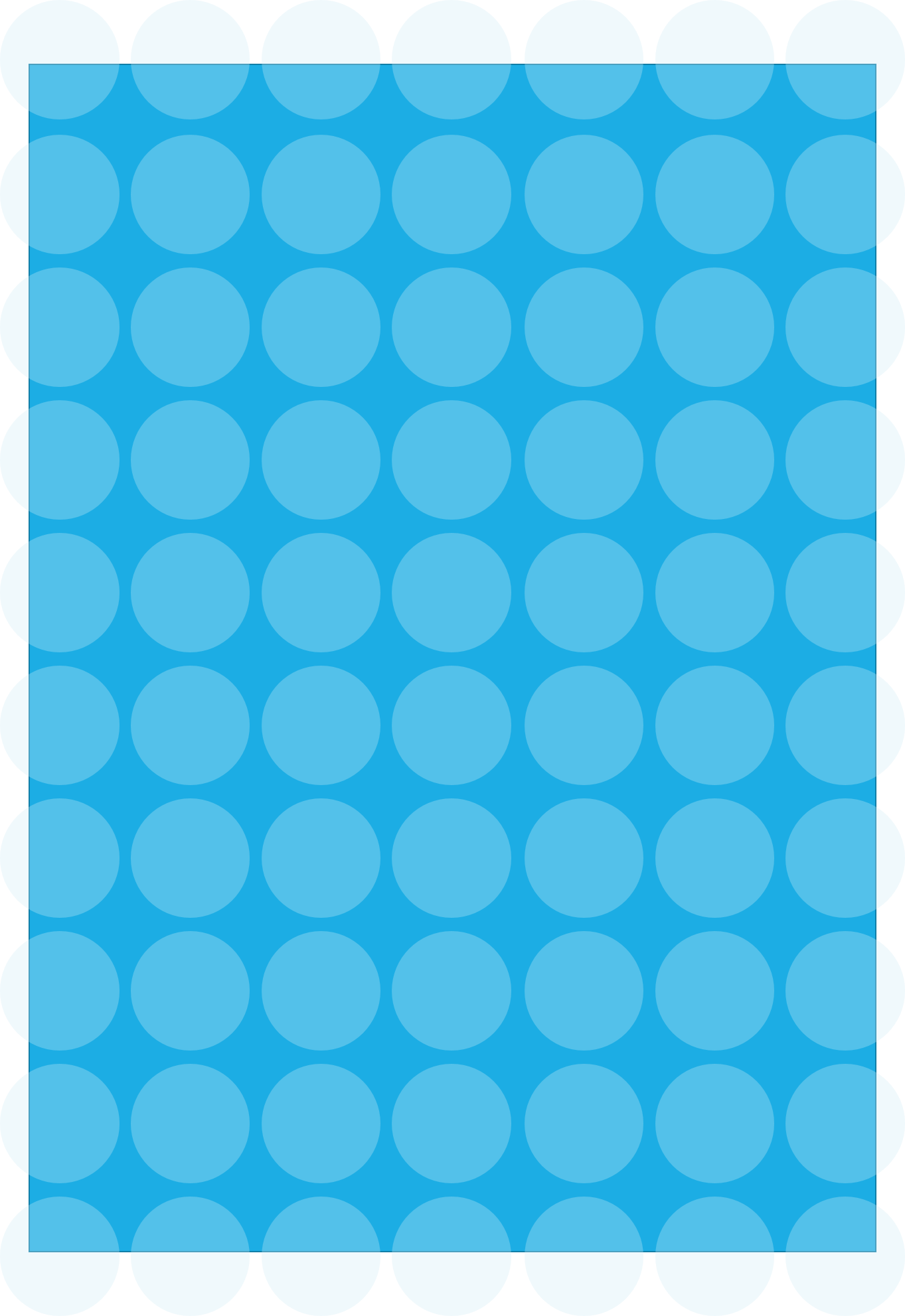 ７月２５日(月)~８月31日(水)
暑い夏を乗り切れ！！
夏の特別感謝祭!
期間中
コート利用（大会除く）してくれたチームに
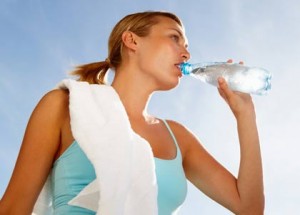 お水(2ℓ)１本
　　　　　　プレゼント！
※ひんやりと冷えてます！！
豊川フットサルパーク足猿
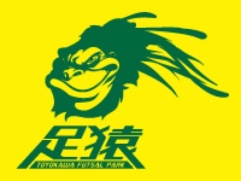 豊川市小坂井町道地５５－１　TEL:0533-95-4936